Будівельні матеріали. Їх використання.
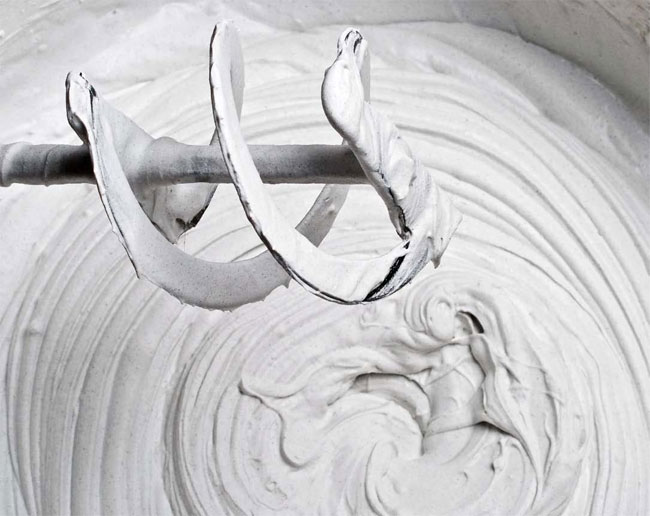 Скло— це твердий прозорий матеріал. Найпоширеніше  -  силікатне скло, основний компонент якого  - Si02.
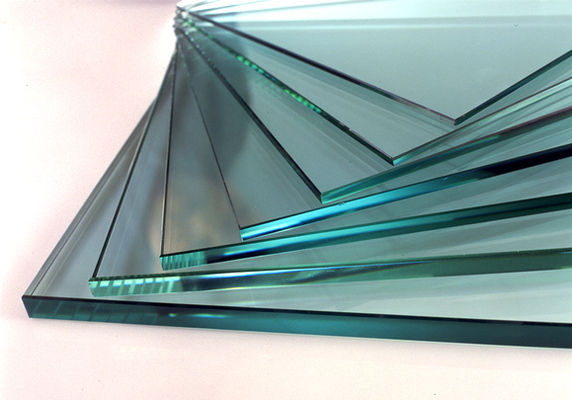 Сировина для виробництва скла  - Na2C03, СаС03 і  Si02. 

Na2C03 + Si02 = Na2Si03 + C02↑ СаС03 + SiO2 = CaSi03 + С02↑
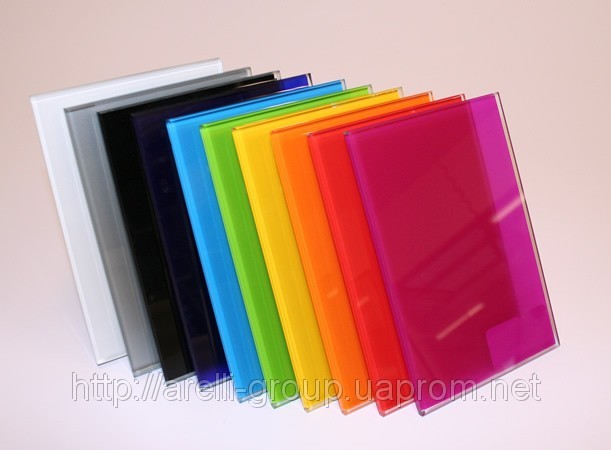 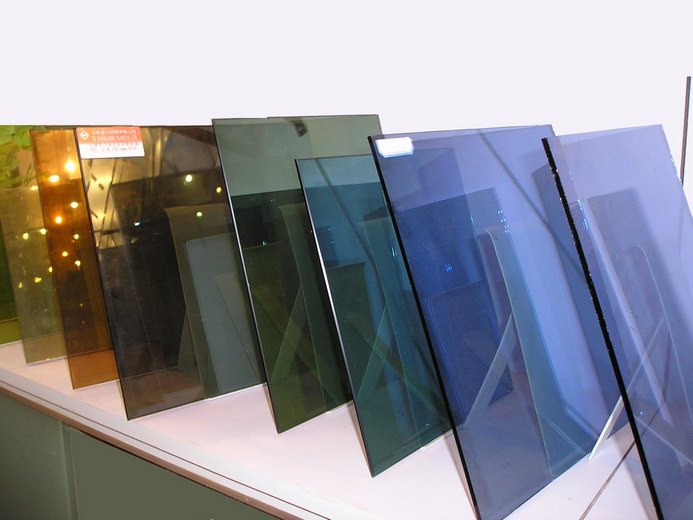 Формула звичайного віконного скла:
Na20 • СаО • 6Si02.
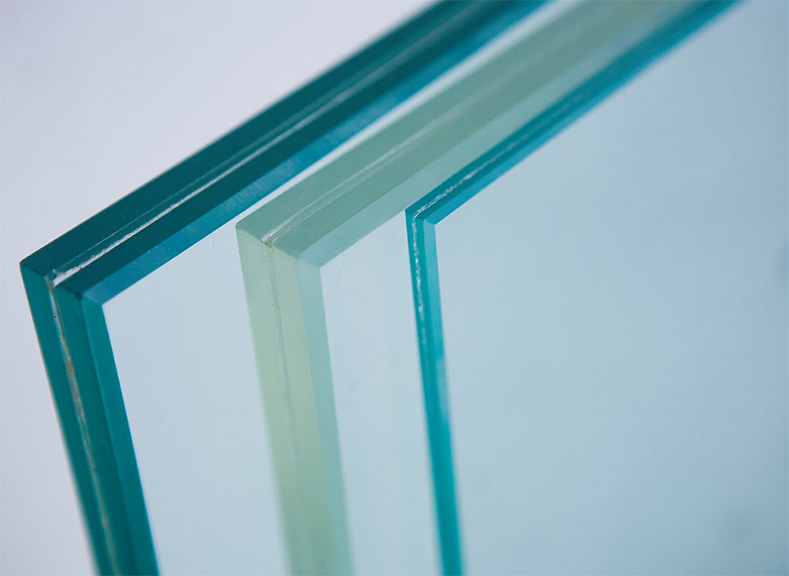 Тугоплавке скло
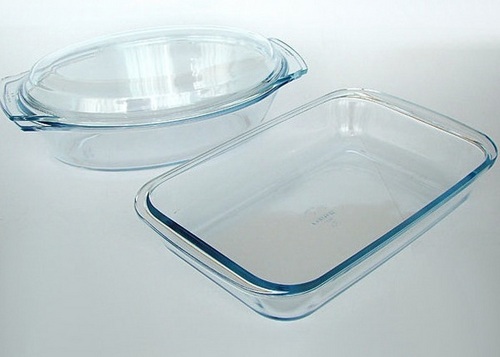 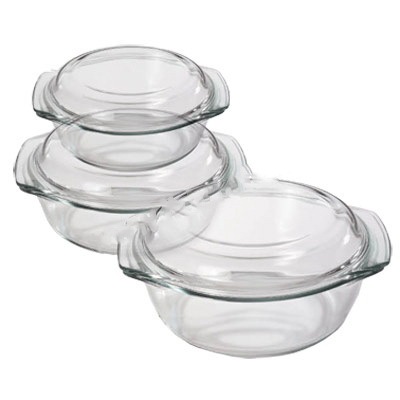 К2С03 + Si02 + РЬО = кришталь
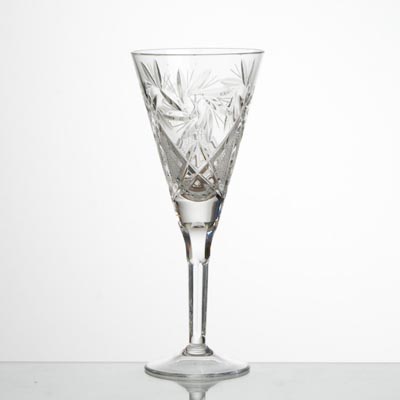 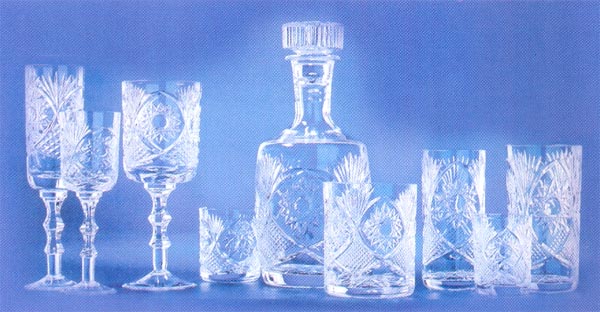 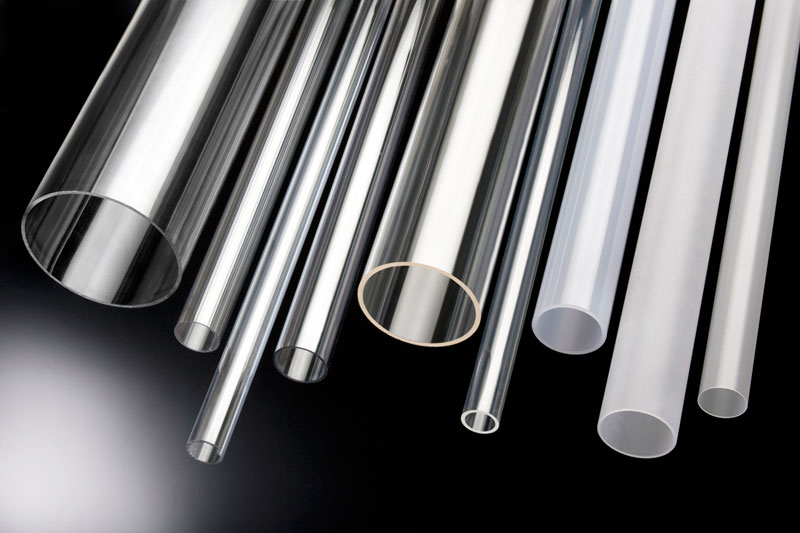 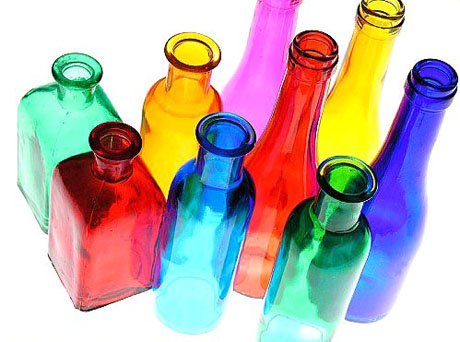 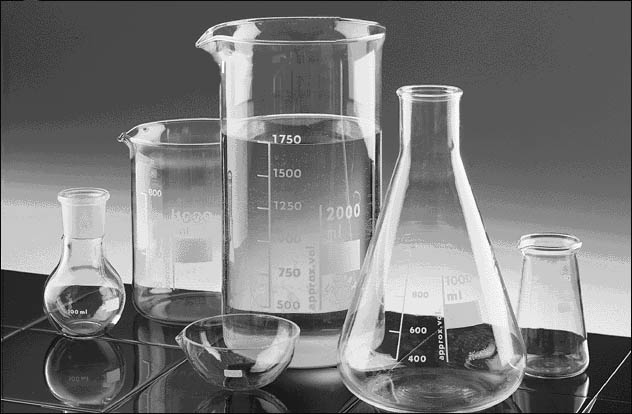 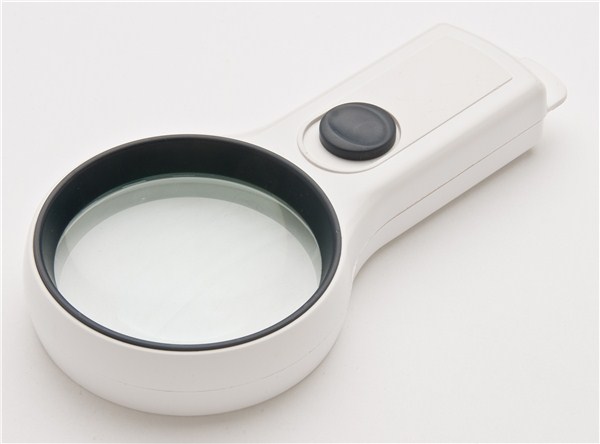 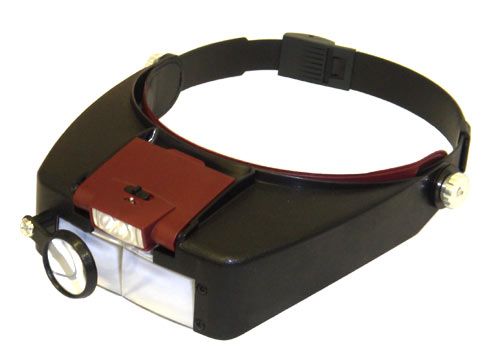 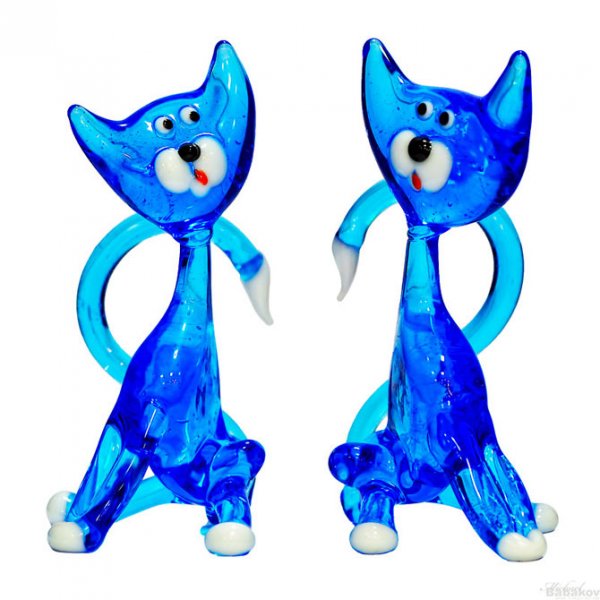 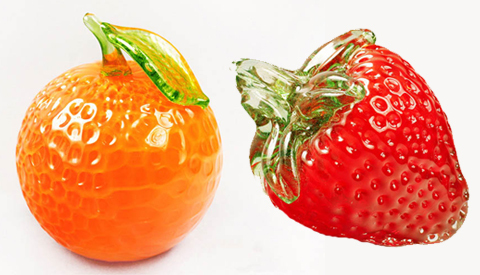 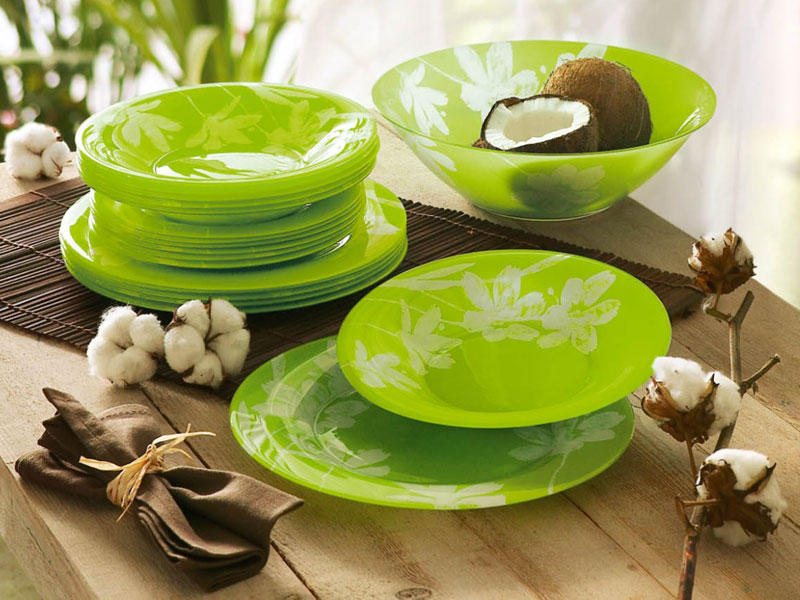 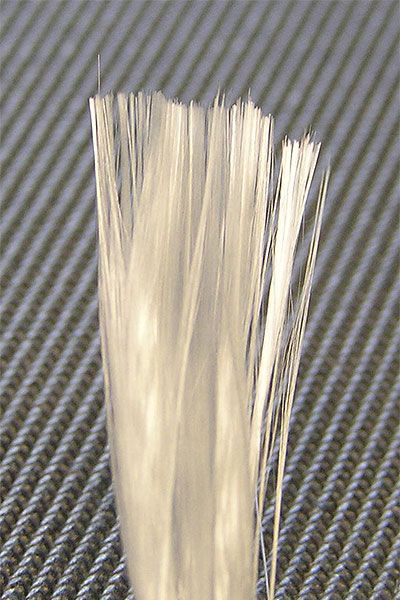 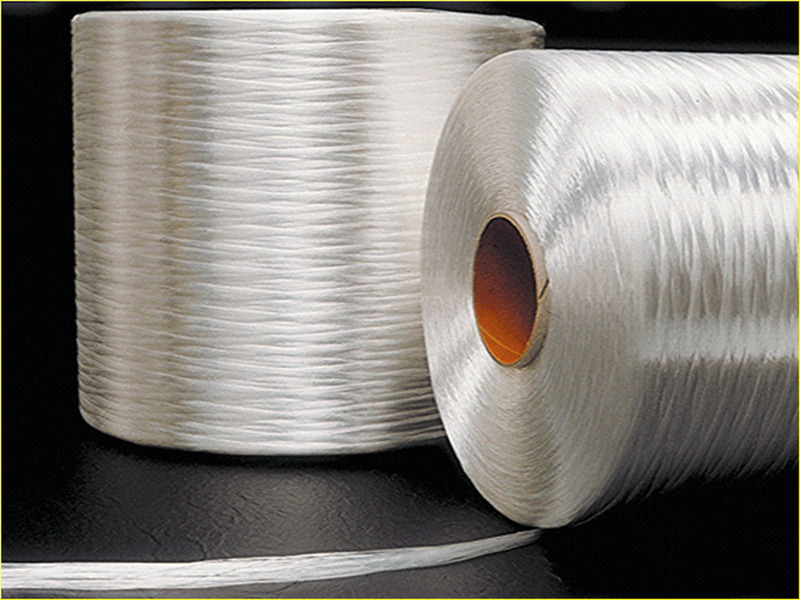 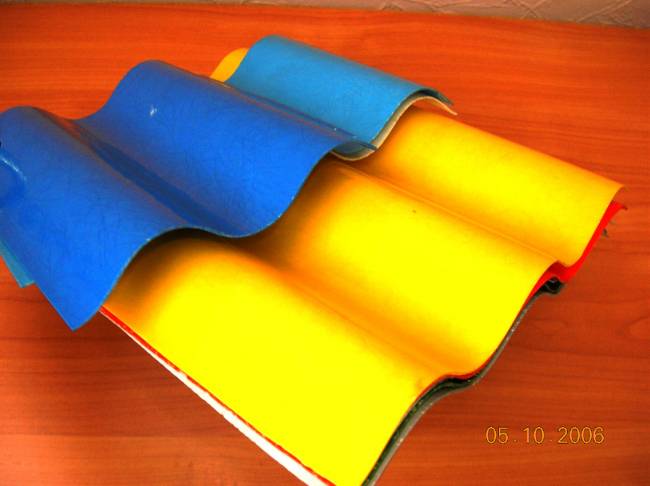 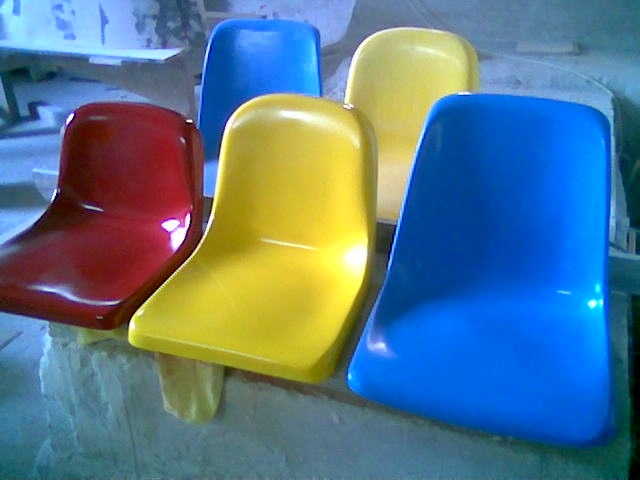 Цемент - сірий порошок, який складається із силікатів та алюмінатів кальцію, що перетворюється на каменеподібну масу.
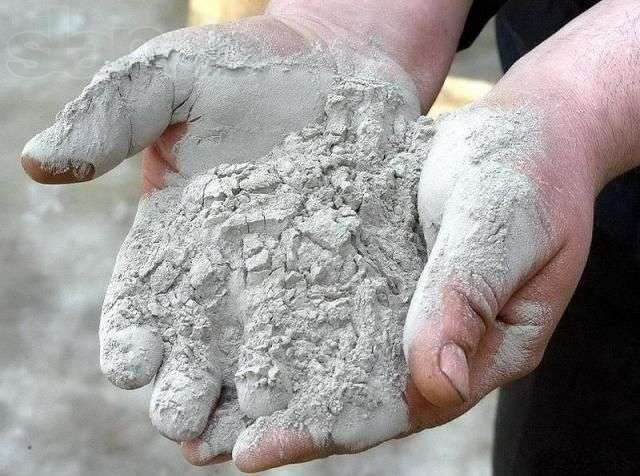 Цемент — важливий будівельний матеріал.
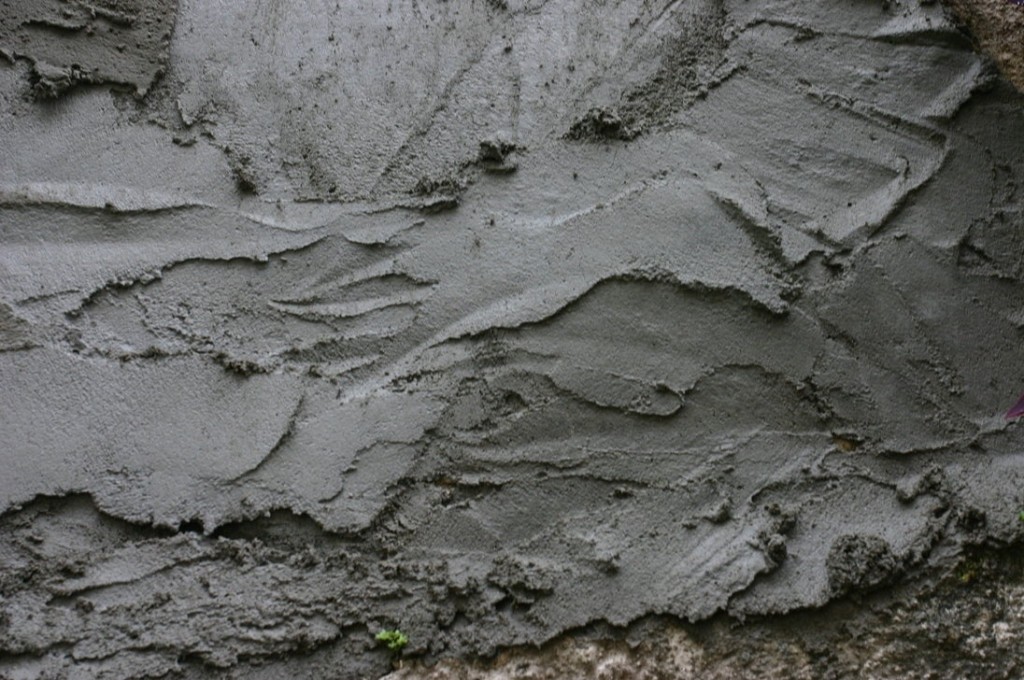 Цемент, змішаний з водою і наповнювачами (піском, щебенем, гравієм, шлаком), утворює суміш, з тужавінням якої утворюється бетон.
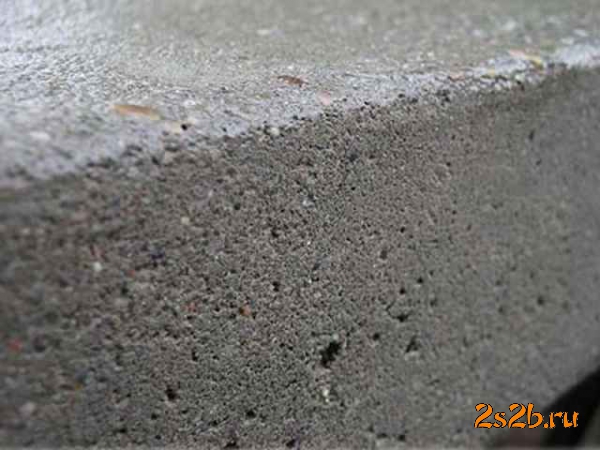 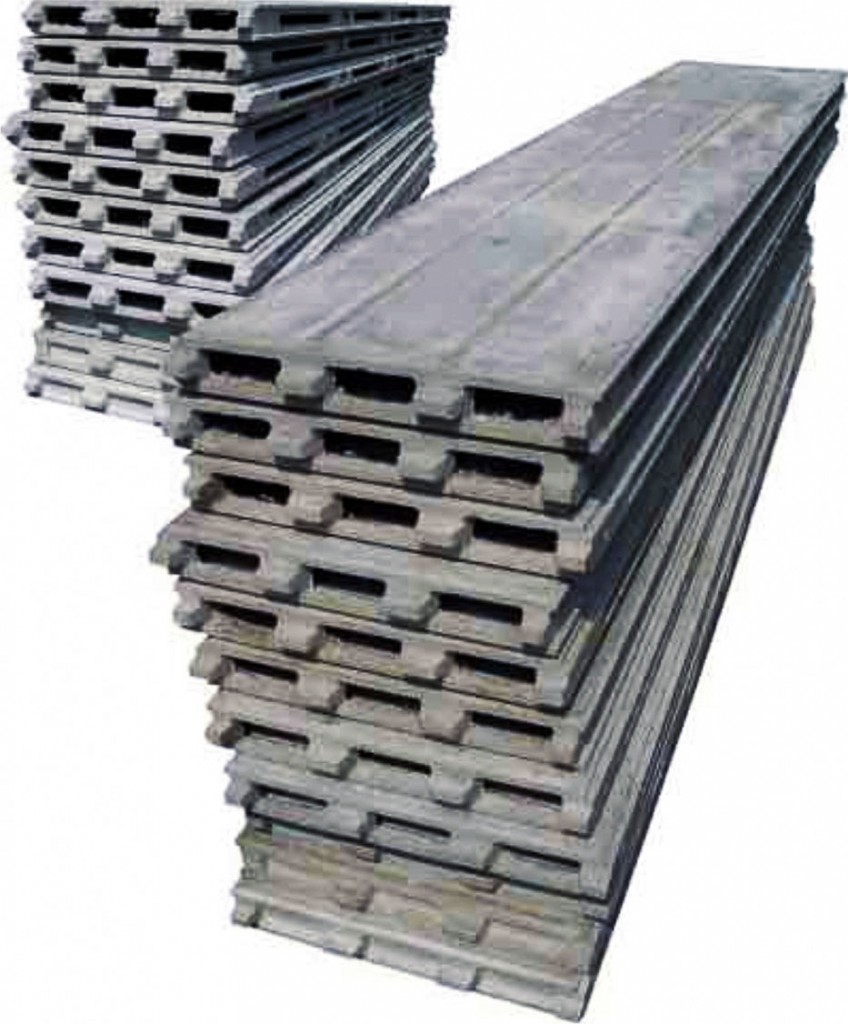 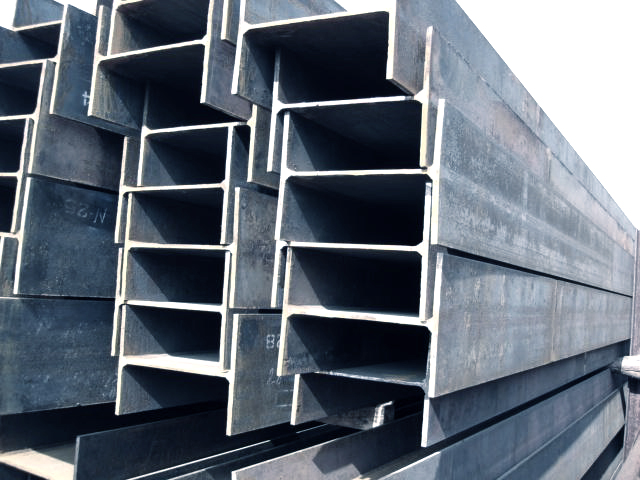 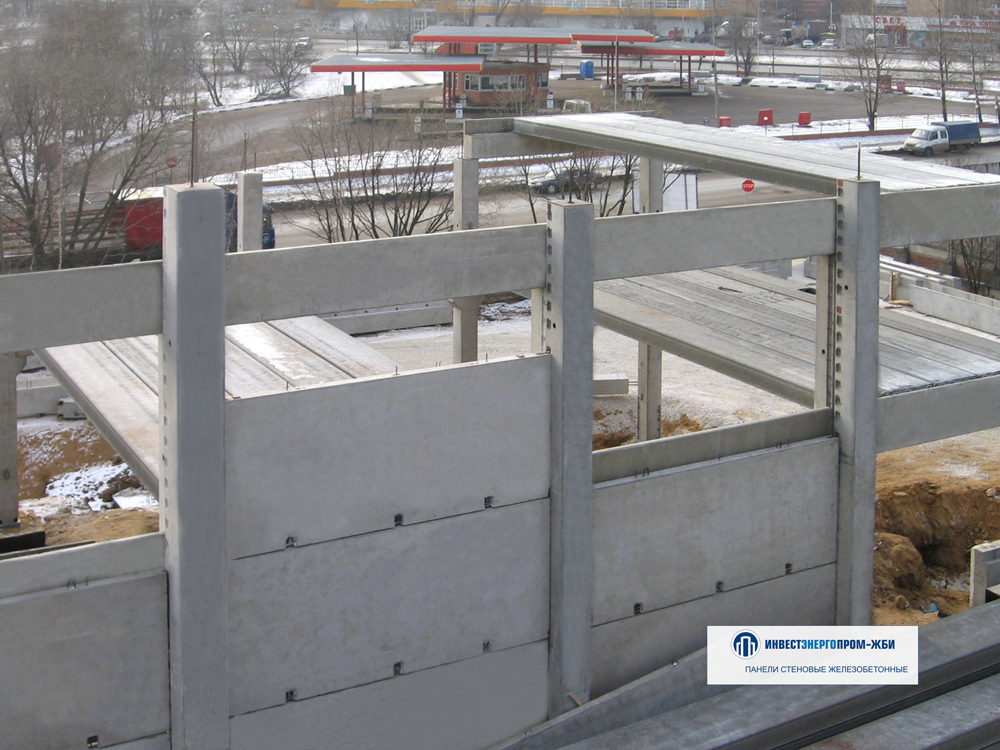 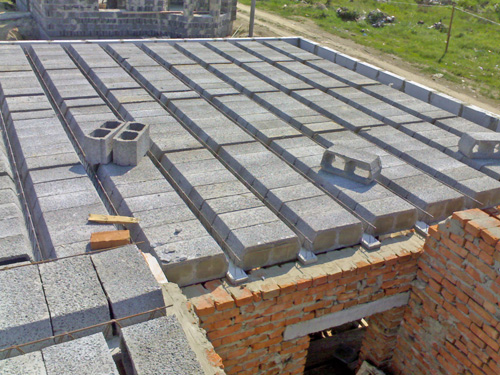 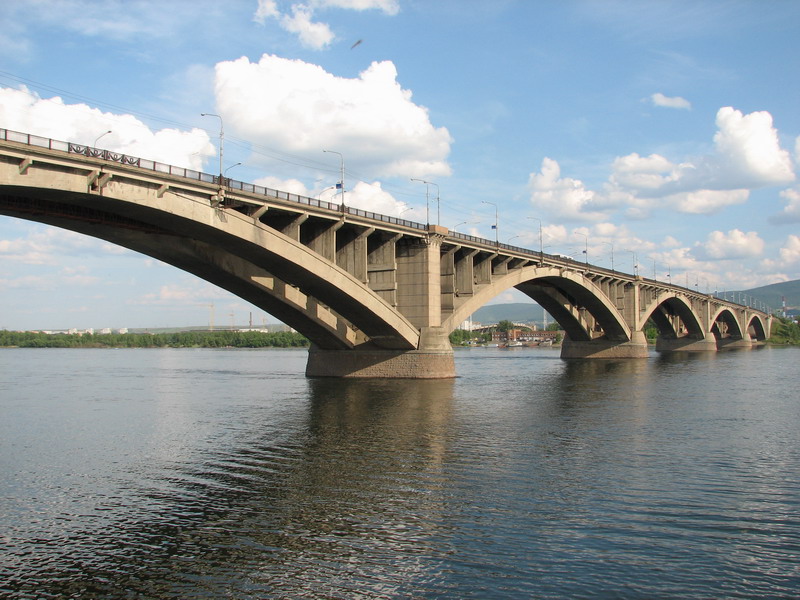 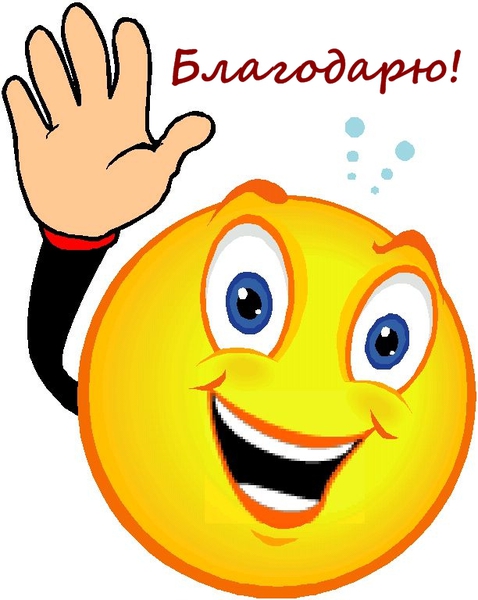